Supporting Industry during the COVID-19 outbreakOngoing and New Measures
http://regeneration.maltaenterprise.com/
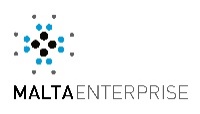 Supporting Industry During COVID-19 Outbreak
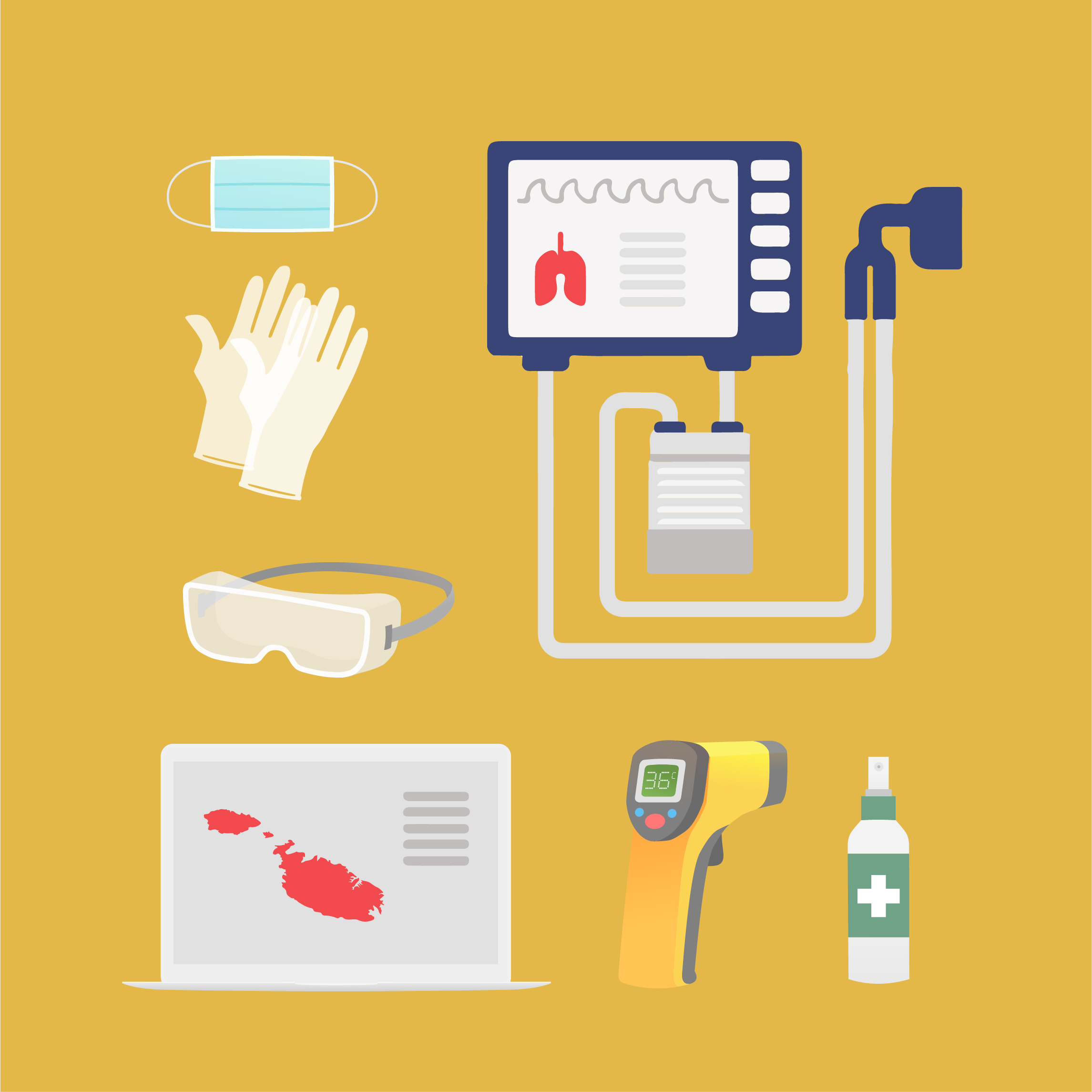 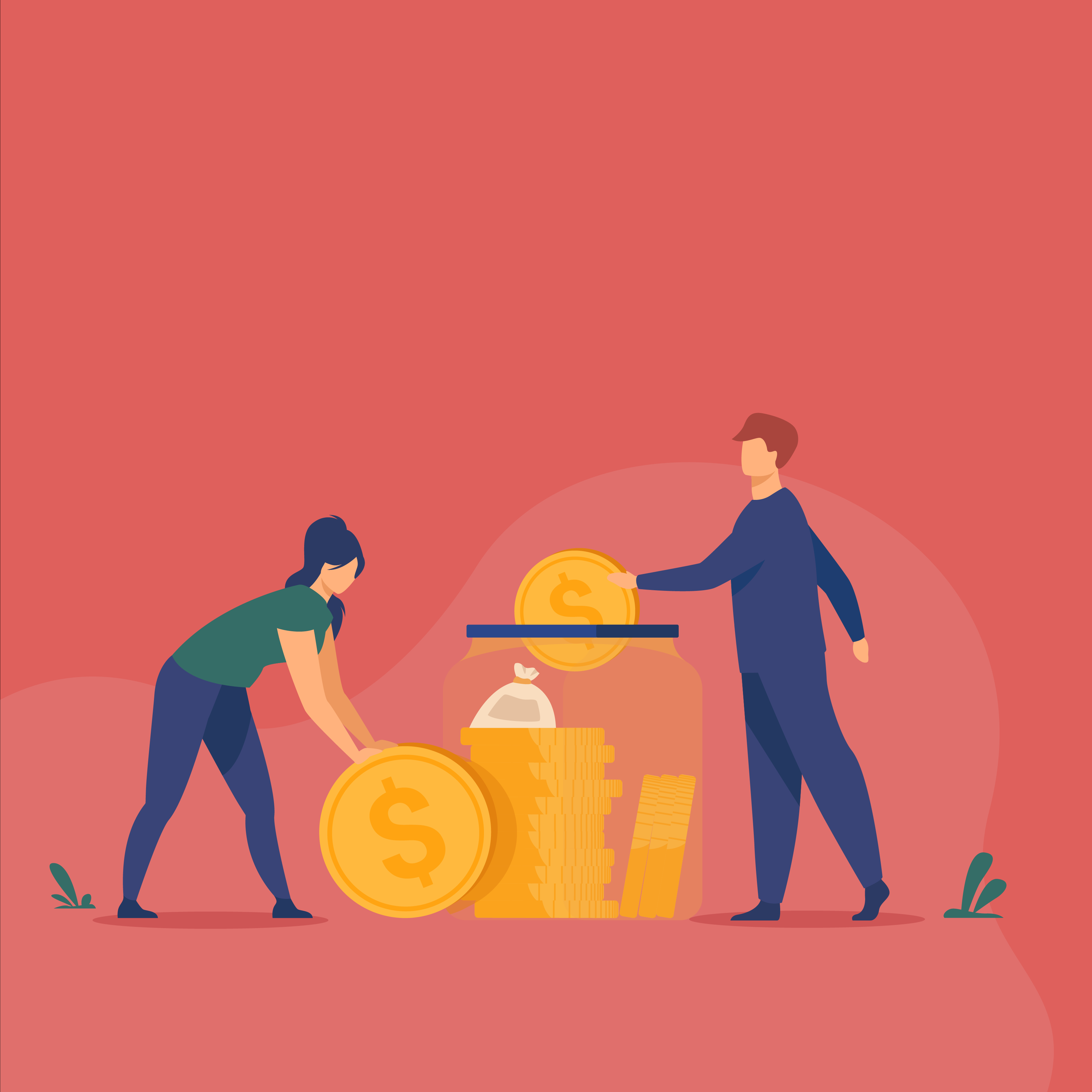 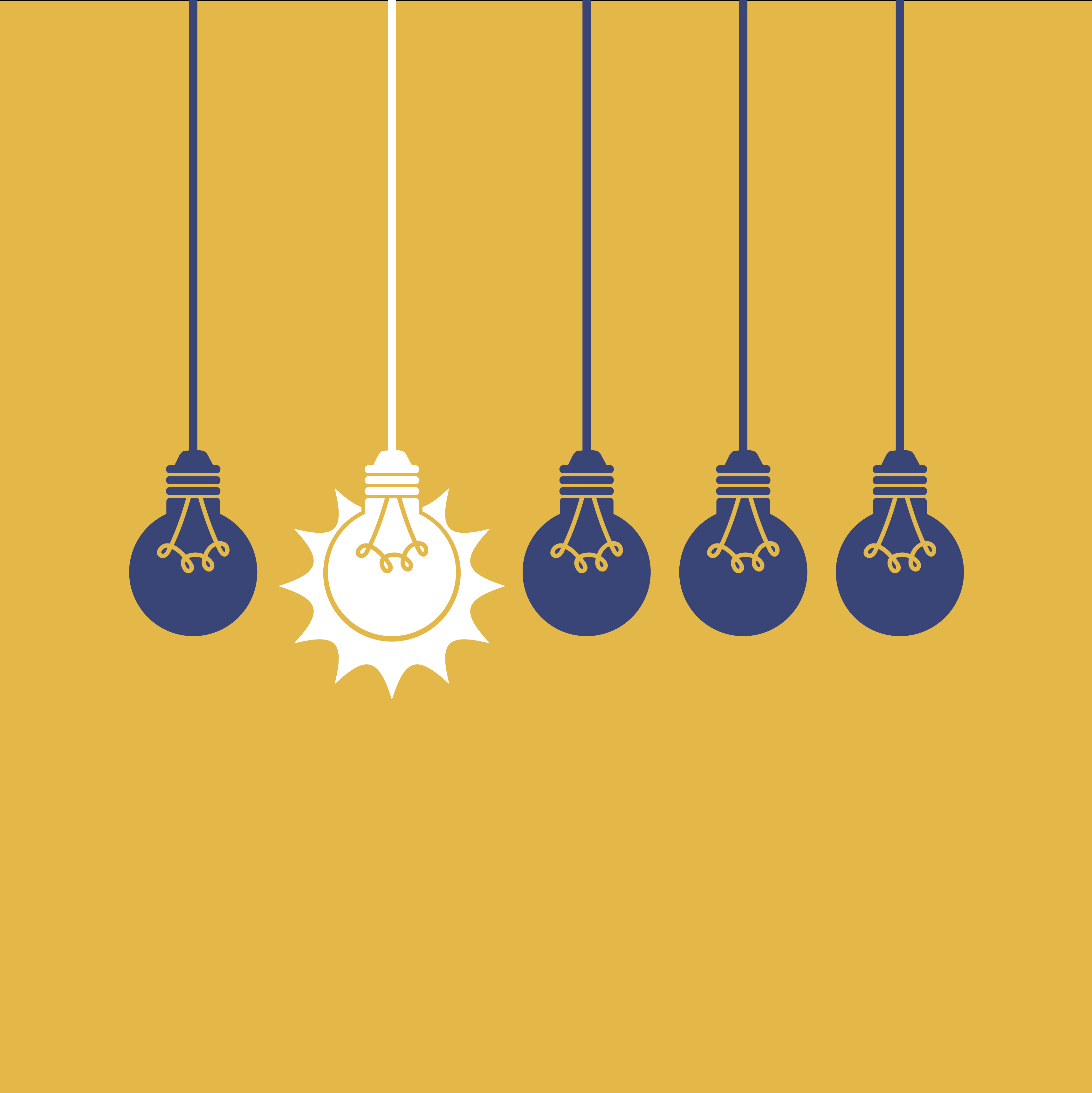 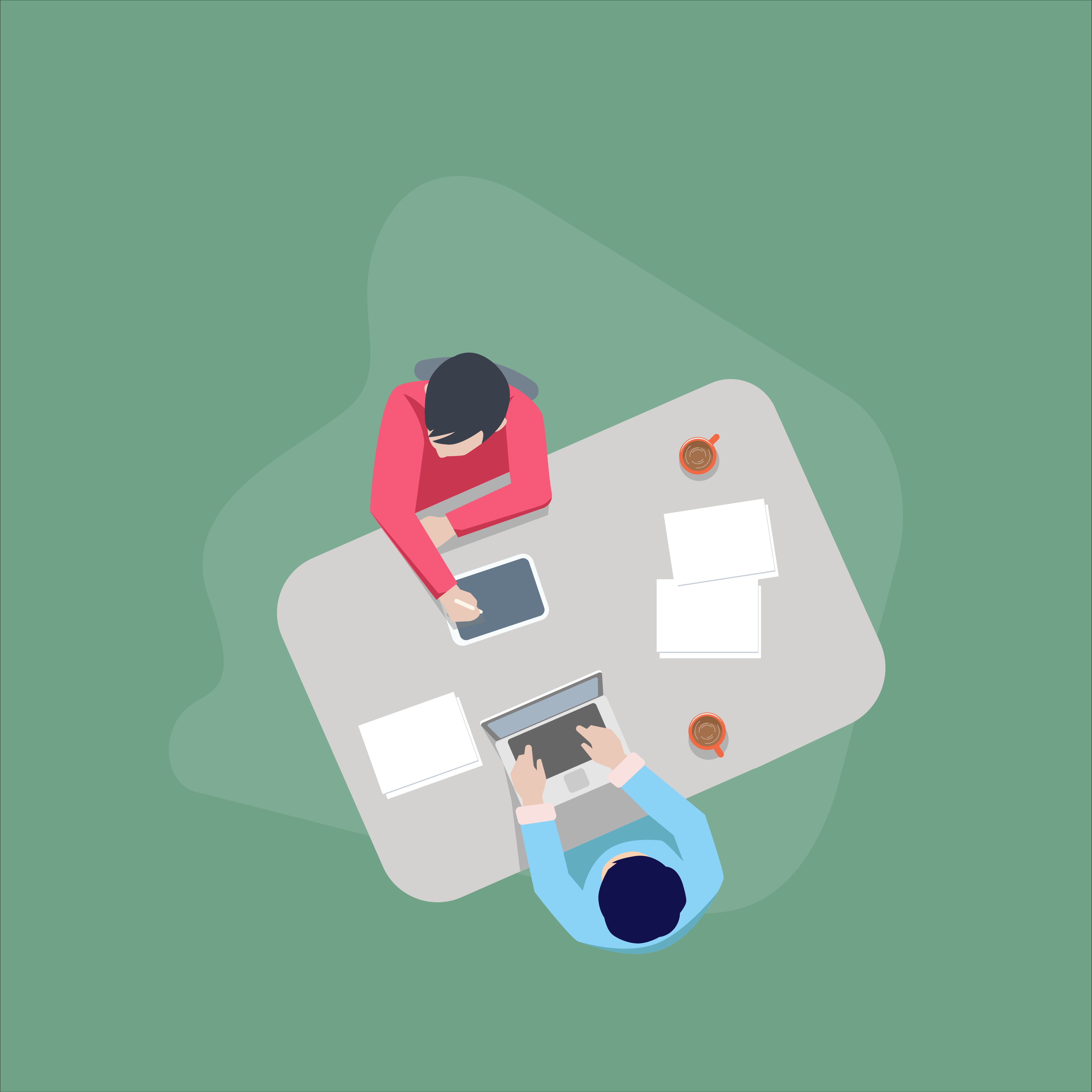 Investment Aid COVID Products
Microinvest Cash Conversion.
Electricity Bill Refund
Business re-engineering and Transformation
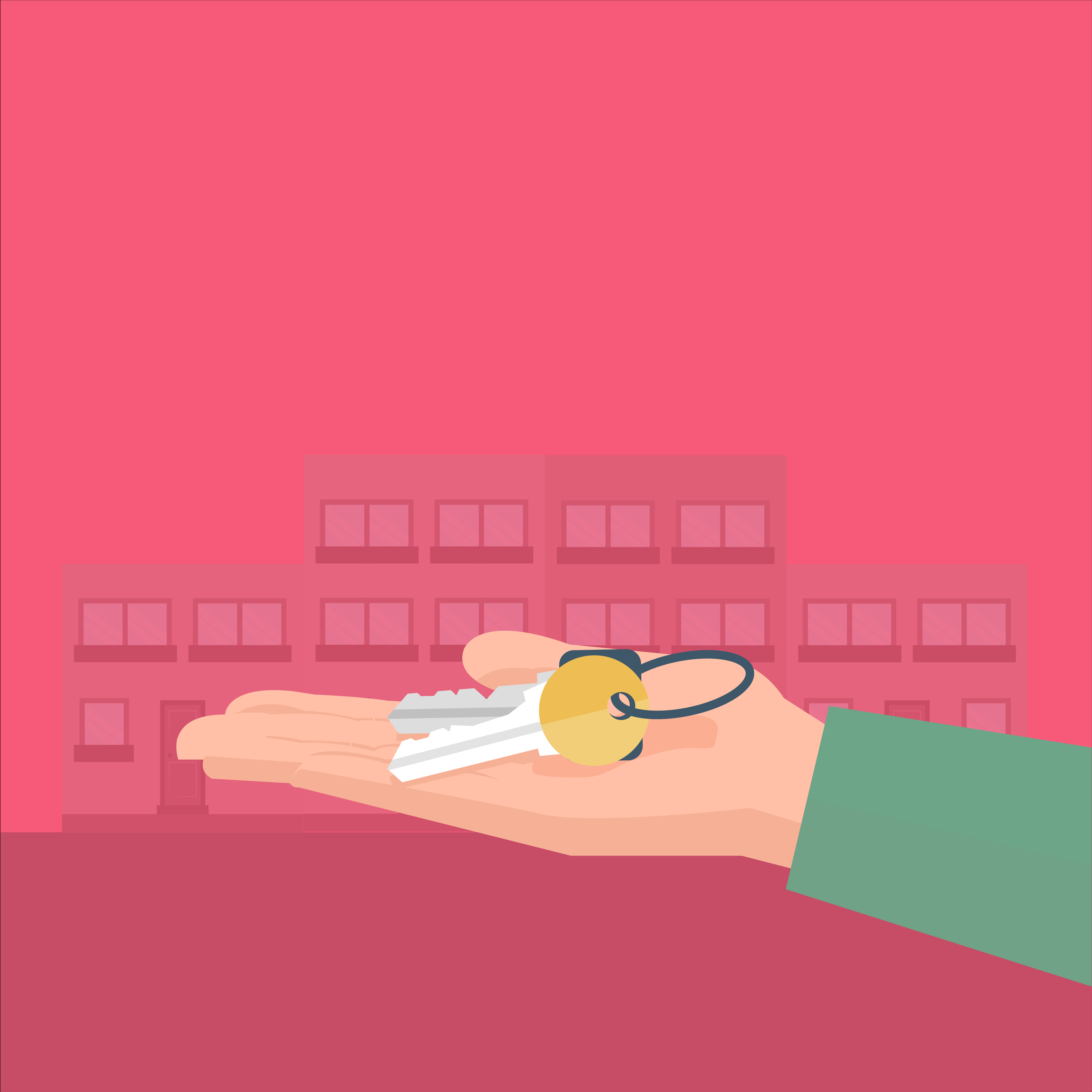 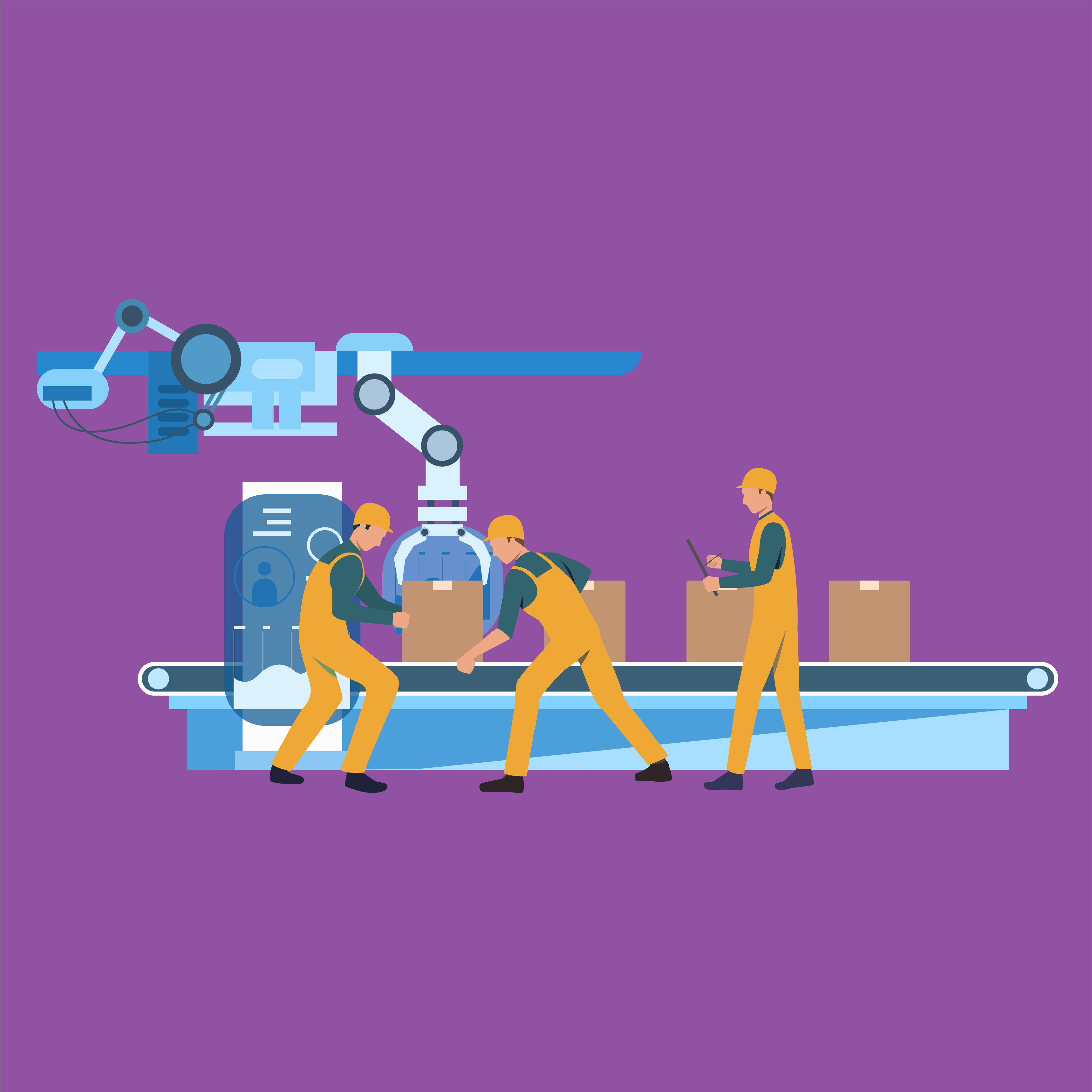 Rent Refund
Skills Development Scheme
Quarantine Leave
Wage Supplement
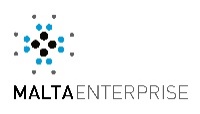 Supporting Industry During COVID-19 Outbreak
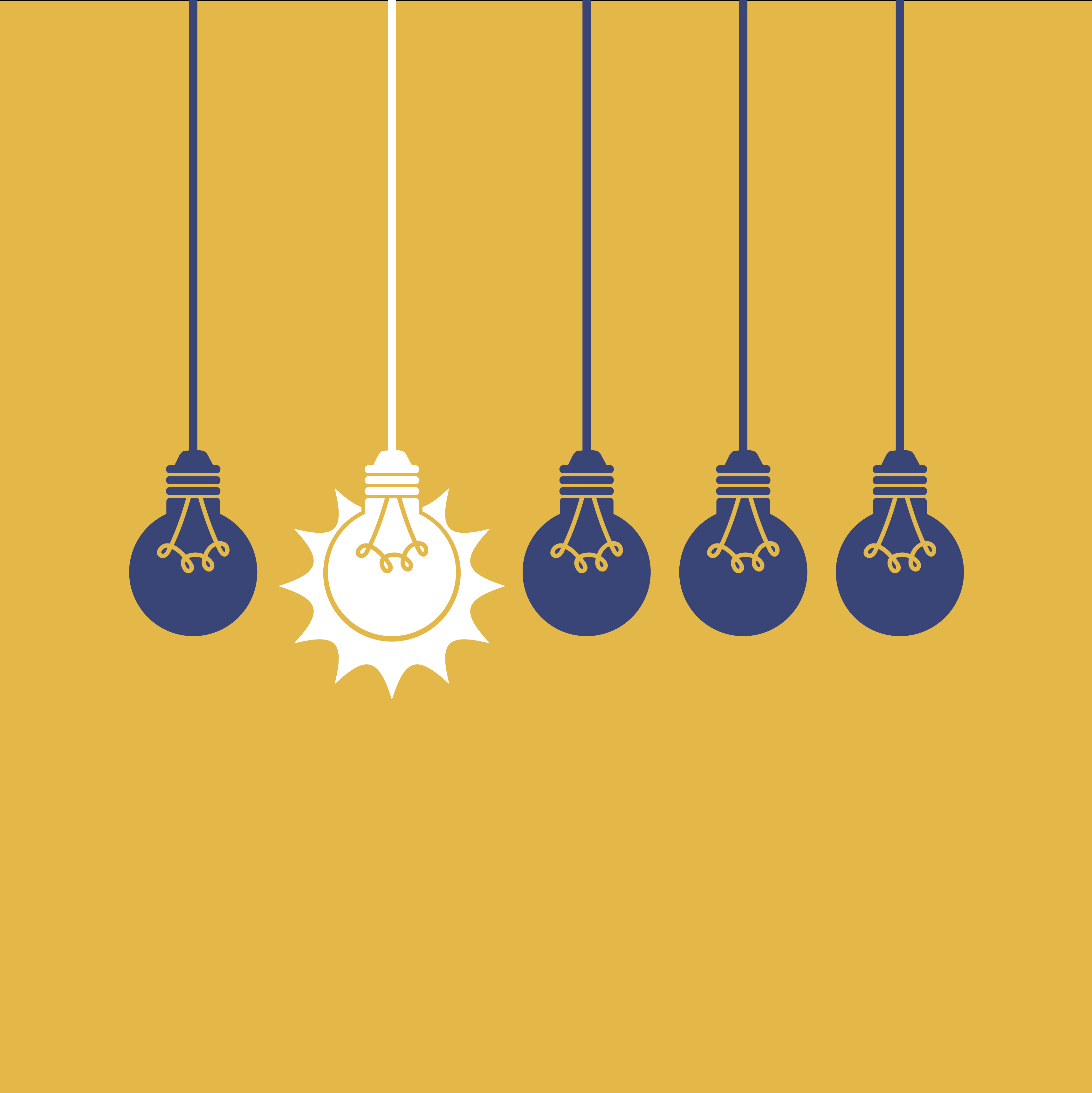 Businesses eligible for the Wage Supplement will be awarded additional support in the first months after resuming operations. Such businesses will be assisted with up to 50% of electric power costs for the months of July, August, and September.

All businesses supported through the Wage Supplement Scheme having non-residential electricity accounts may claim the refund on the cost of electric power.  Business that have multiple energy accounts (because they operate from multiple sites or because they have more than one account covering a single site) may claim up to €7,500.

Only non-residential electricity accounts are eligible.
Electricity Bill Refund
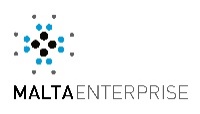 Supporting Industry During COVID-19 Outbreak
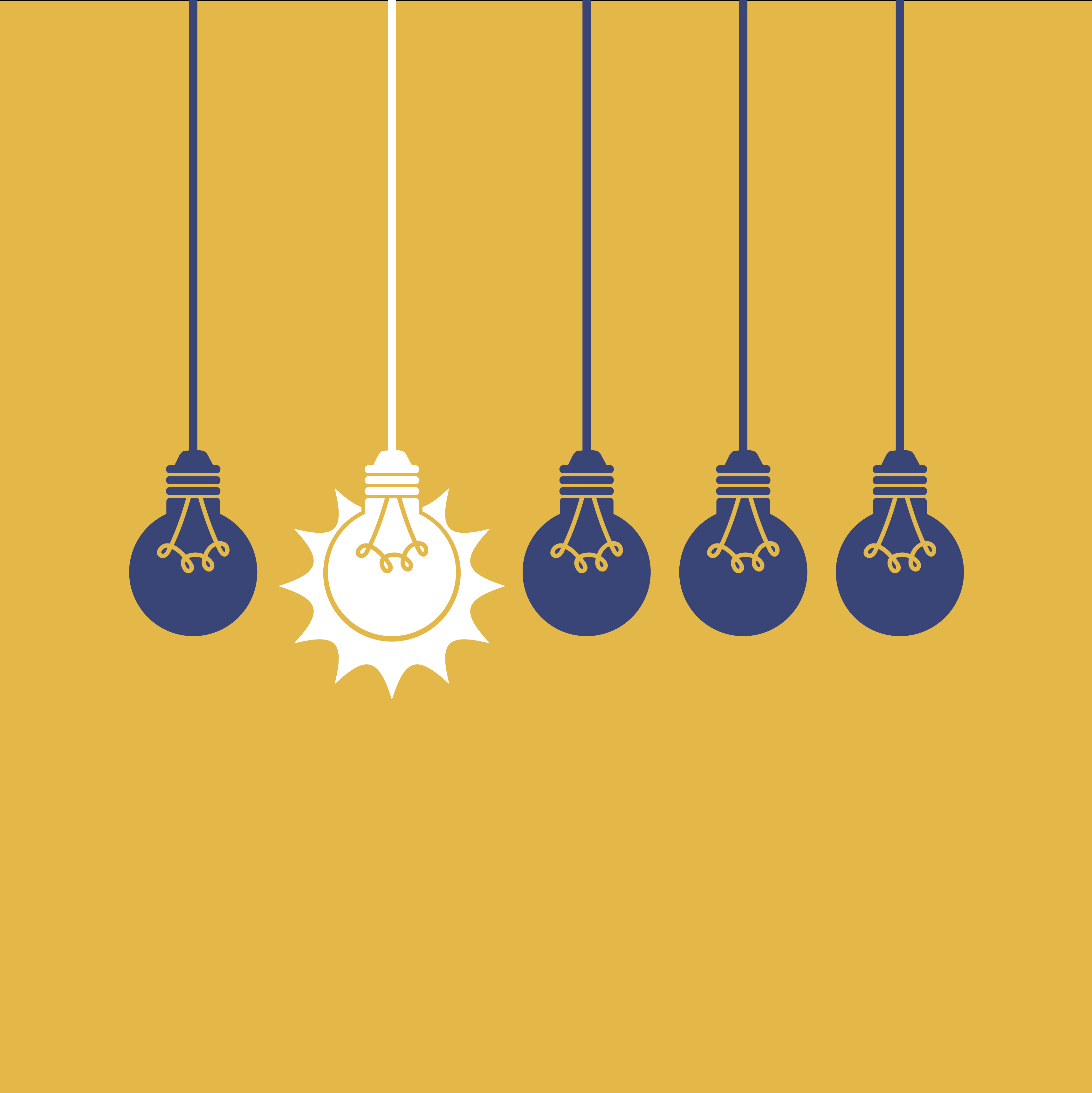 Electricity Bill Refund
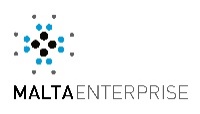 Supporting Industry During COVID-19 Outbreak
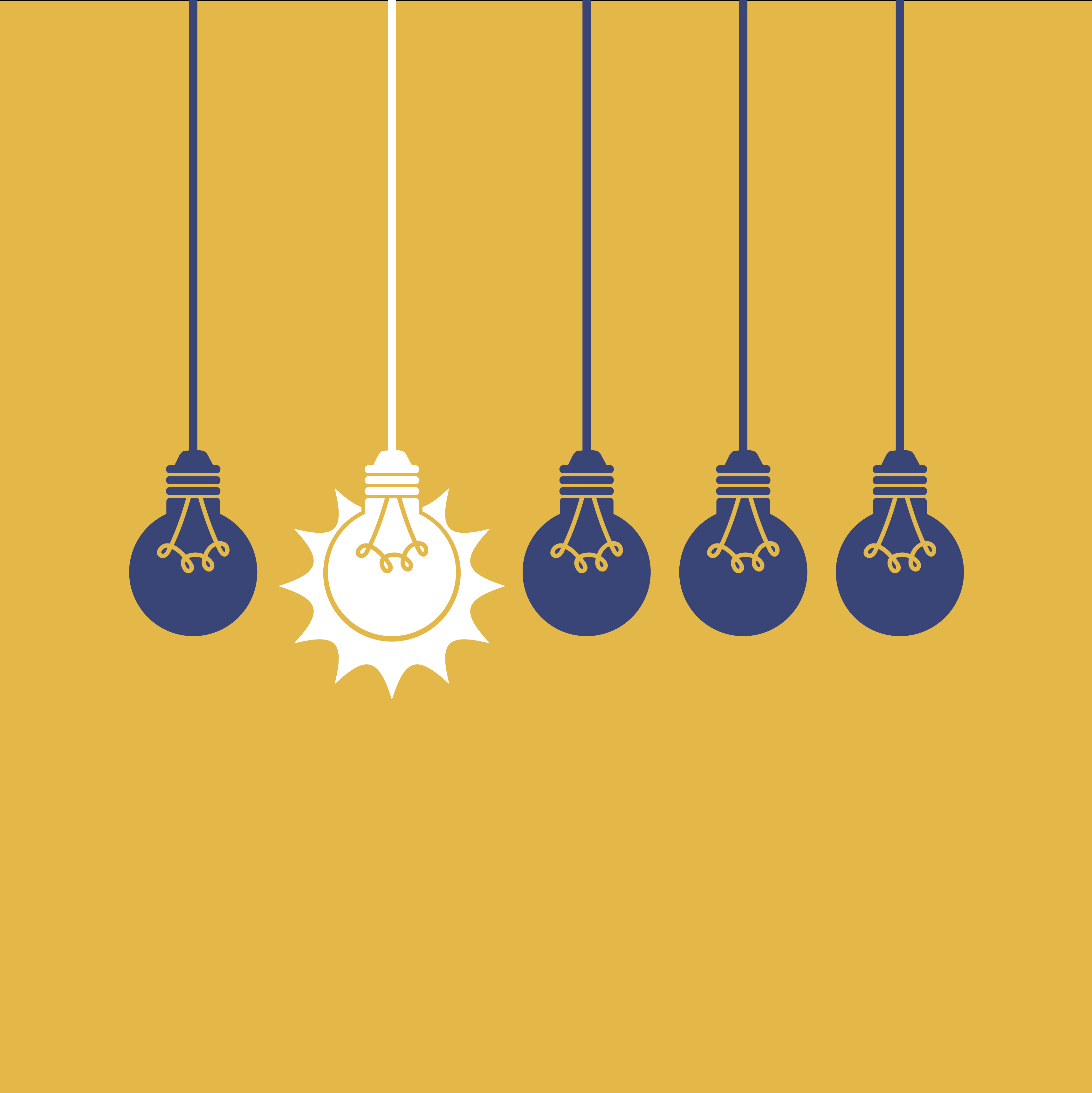 Common Questions:

The electricity account is in the name of the landlord but we always pay the bill.  Should we still submit the bill?

We operate for a shopping mall and do not receive bills from ARMS? Are we still eligible?

Do you need copies of all the bills between July and September? Should we wait for the last bill covering September before applying?

I have a bill covering days in June and July.  Is this bill eligble?

How will the refund be processed?
Electricity Bill Refund
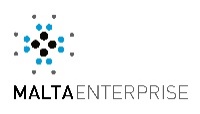 Supporting Industry During COVID-19 Outbreak
Eligible Businesses currently receiving the Wage Supplement may claim rental costs of up to €7,500 of annual rent on up to five (5) licenced business premises.  

The premises must be rented from third parties specifically for the carrying out of the approved economic activities.

To be considered eligible, the rent agreement must have been signed before 9th March 2020.  Renewals of rental agreements signed after 9th March shall be considered eligible if the rental agreement was active prior to 9th March 2020.

Rental agreements entered into force after 9th March 2020 are not included in the scope of the measure.
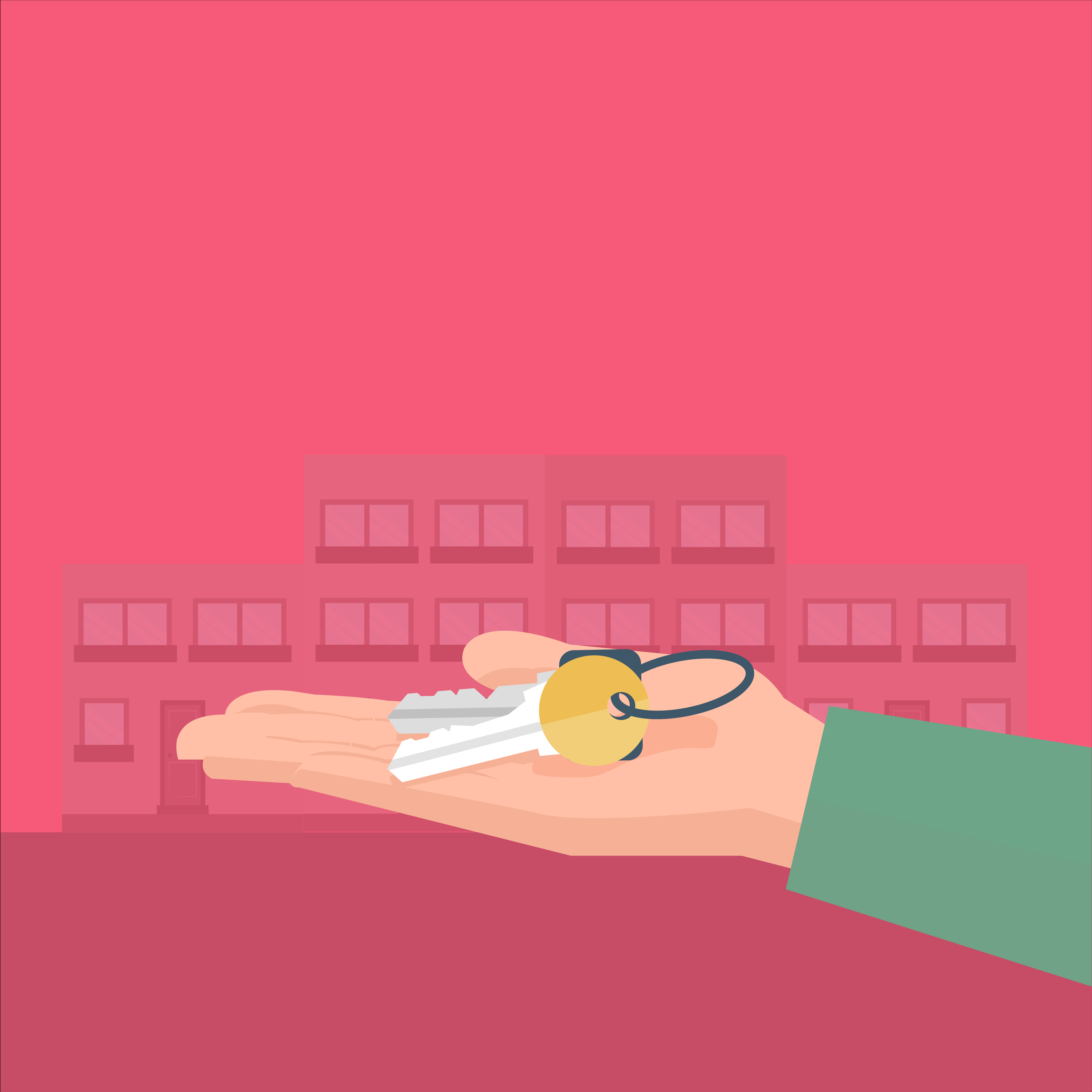 Rent Refund
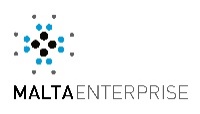 Supporting Industry During COVID-19 Outbreak
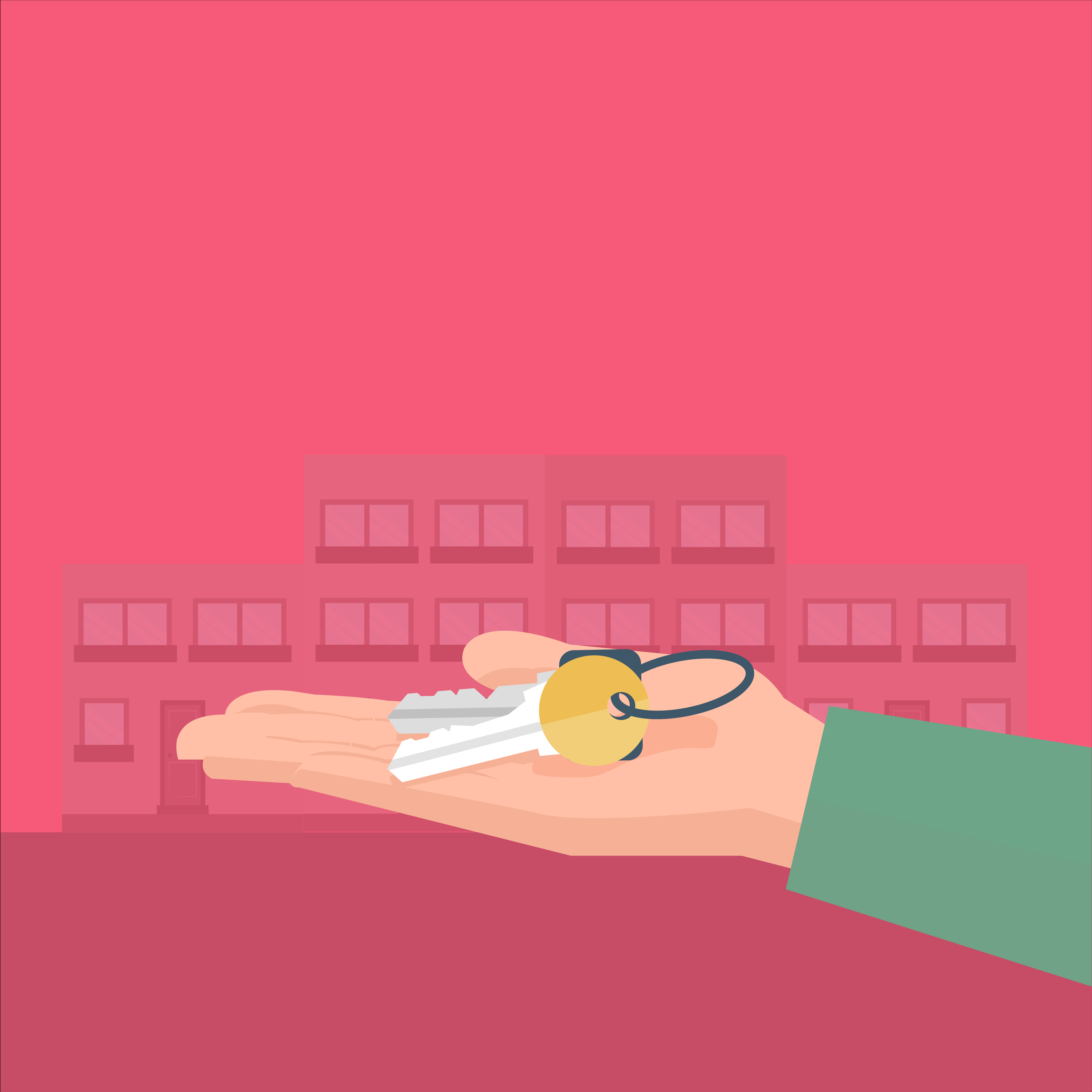 Rent Refund
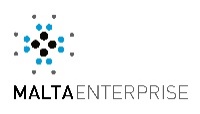 Supporting Industry During COVID-19 Outbreak
Common Questions:

Our landlord does not issue a receipt.  What should we submit?

Does the rental agreement have to be endorsed by a notary? 

Do we need to show payment for all of 2020?  Do we need to submit all the receipts of 2020 to date?
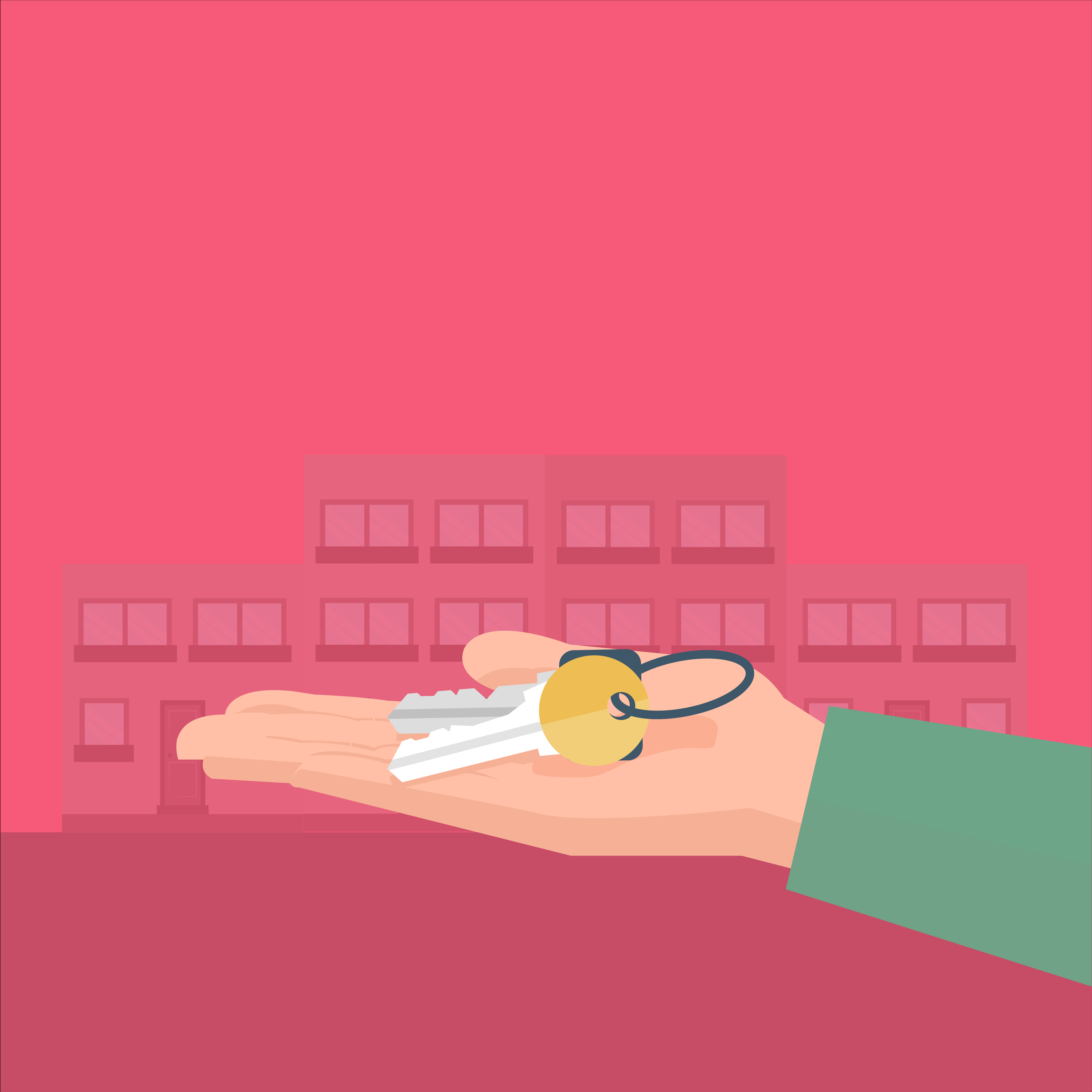 Rent Refund
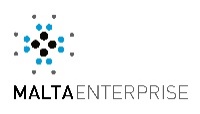 Supporting Industry During COVID-19 Outbreak
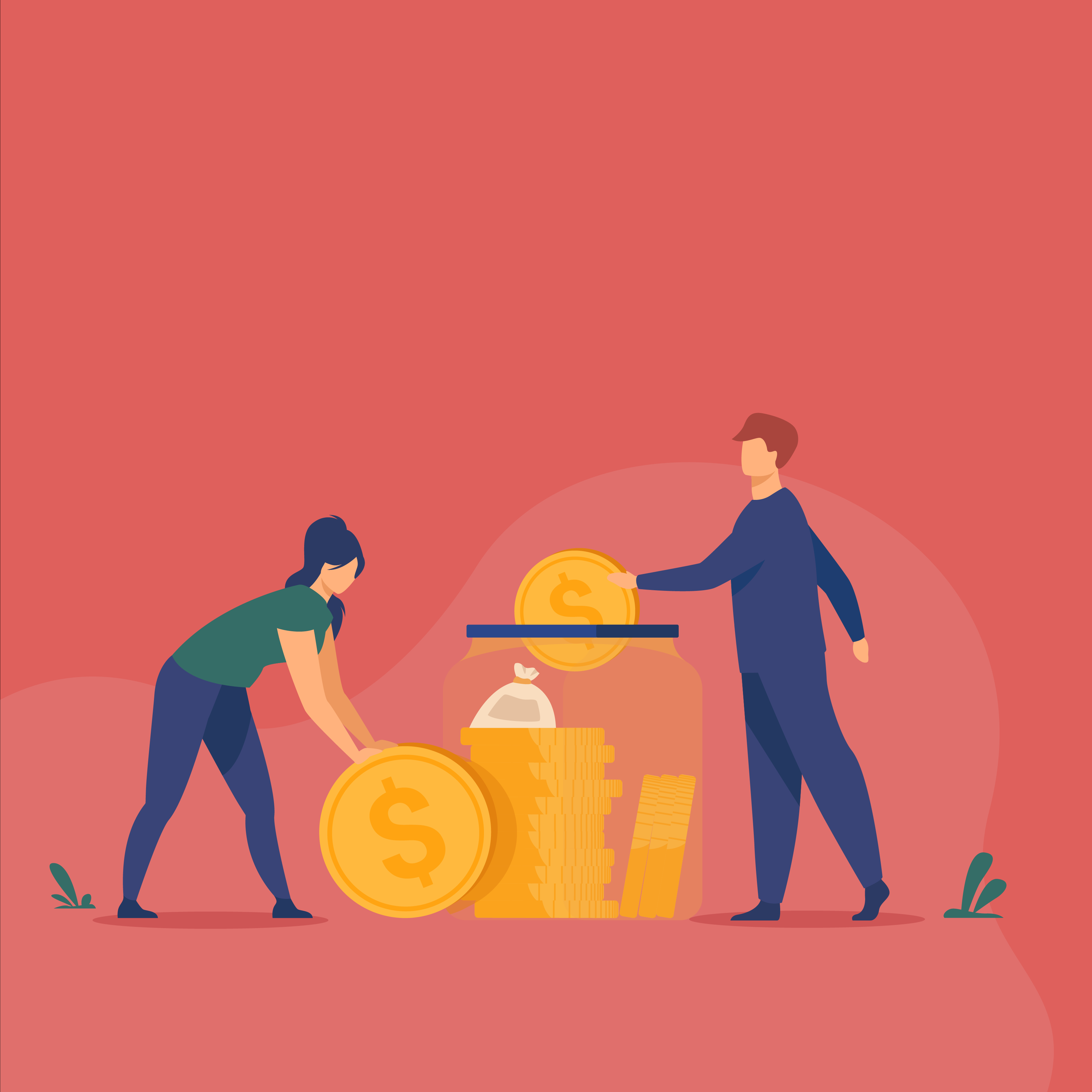 Beneficiaries of the Micro Invest scheme will have the option to receive up to 30% of the tax credit as a grant of up to € 2,000 for any business.  Businesses in Gozo, family businesses, and those run by female entrepreneurs may receive up to €2,500.

Applicants will receive an email to opt for the grant.  To date emails have only been issued to companies that have not yet been issued a tax credit certificate.  Typically companies who have still to submit their tax return.

Beneficiaries that have already receive their Micro Invest certificate will be contacted over the coming weeks.

Applicant that have submitted late applications will also be eligible.
Microinvest Cash Grant.
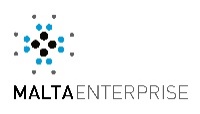 Supporting Industry During COVID-19 Outbreak
Employers who have or had a member of their staff (including themselves if registered as self-employed) on mandatory quarantine leave in accordance with the directives of the Superintendent of Public Health are entitled to a one-off lump sum grant of €350.
 
The grant is also applicable for members of staff who had to quarantine themselves in view of possible contact with individuals who were directly at risk of infection, such as living in the same dwelling or in the same workplace.

This measure only covers grants for full-time employees.
Quarantine Leave
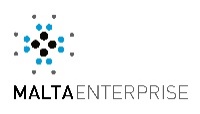 Supporting Industry During COVID-19 Outbreak
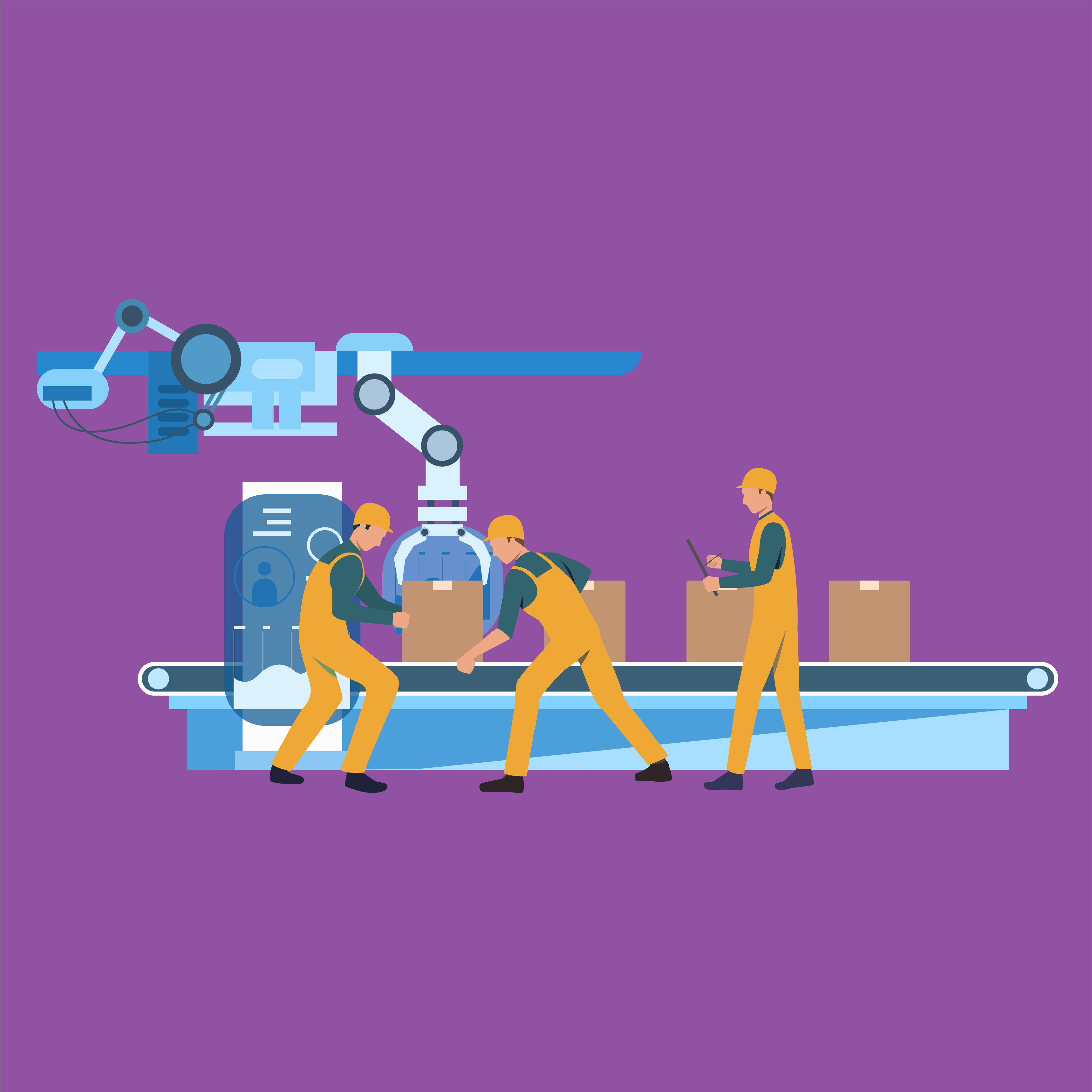 The measure aims to facilitate training and knowledge transfer 
to build a knowledge-based workforce.  

Assisted undertakings will be supported in upgrading skills,
address skills shortages, re-skilling, and addressing 
skill mismatches. 

The applicant must employ at least five (5) persons 
on full time basis.  

All training should lead to pre-established outcomes 
relevant to the current or future role of the trainee.
Skills Development Scheme
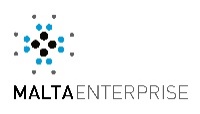 Supporting Industry During COVID-19 Outbreak
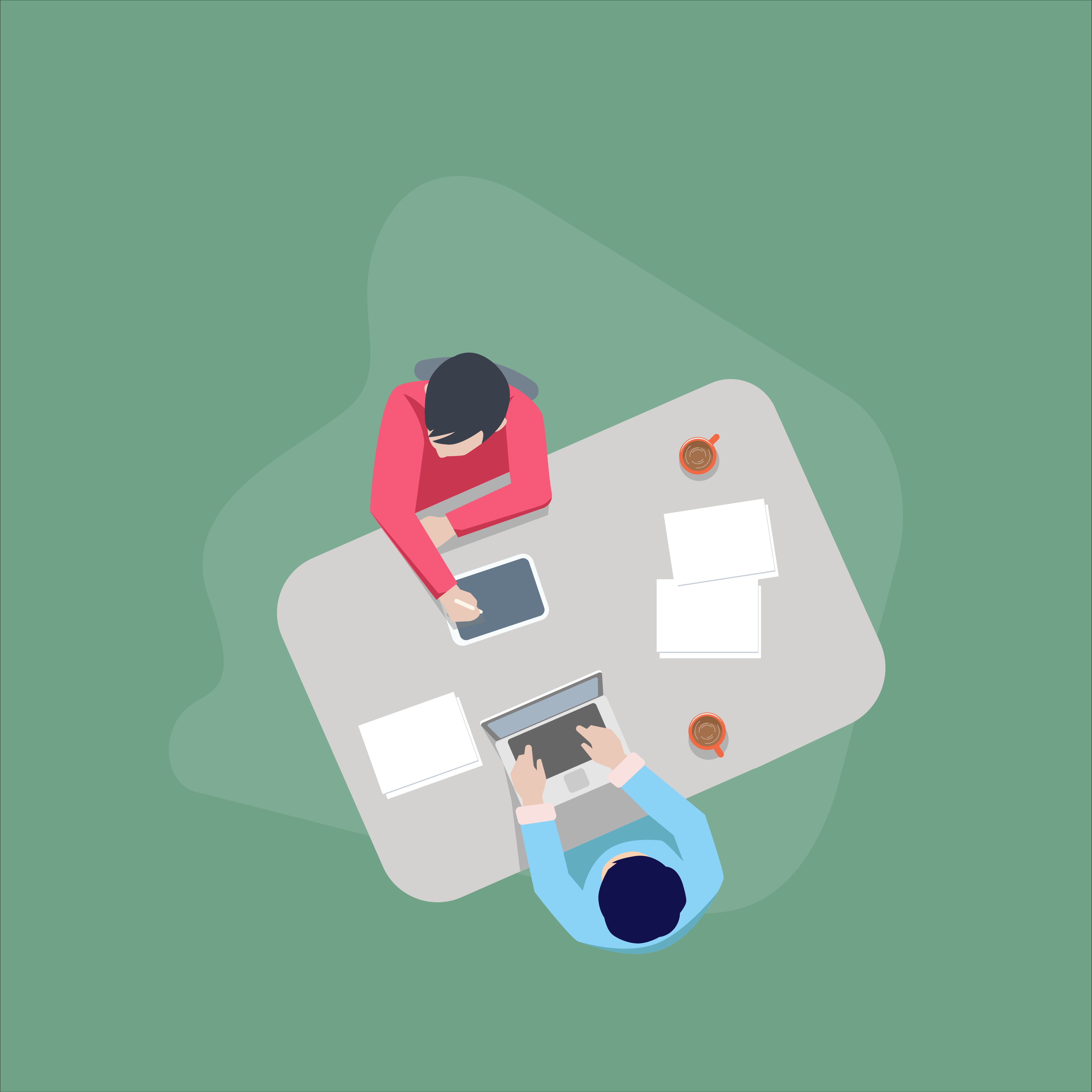 Malta Enterprise will be providing up to €5,000 for every business, allowing them to embark on a reengineering exercise with approved companies. 

Digitisation of business processes including the deployment of digital technologies, such as IoT, artificial intelligence, machine learning and predictive analytics.

Improvements to the flow of goods, materials and/or information following a review of the interaction between functions. 

Improve environmental performance by identifying waste streams and resource usage.

Support the implementation of quality systems and the attainment of product process certifications.
Business re-engineering and Transformation
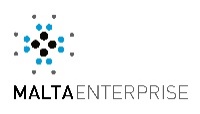 THANK YOU

http://regeneration.maltaenterprise.com/
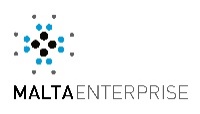